Code of Conductfor Victorian Public Sector Employees
[Speaker Notes: Welcome to our organisation.]
What is the code of conduct?
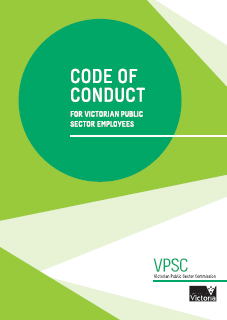 Describes how we are expected to behave towards the Victorian Government, community and colleagues 
May be supplemented by information in:
Legislation
Industrial agreements
Awards
Policies
Procedures 
Failing to comply with the code may be misconduct
[Speaker Notes: The code of conduct is binding and describes the behaviours expected of us as public sector workers. It may be supplemented by other information. Check with your manager or HR to see what other guidelines apply to your work.
You might like to mention those that apply in your organisation.
The behaviours described in the code are so important to our work that acting otherwise could be regarded as misconduct.]
The code reinforces our values
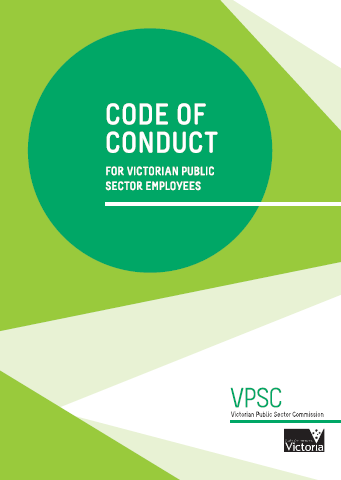 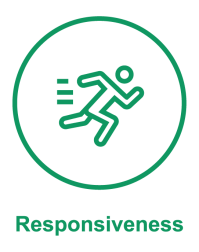 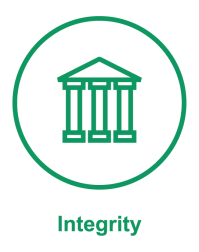 Responsiveness 
Integrity
Impartiality
Accountability
Respect
Leadership
Human rights
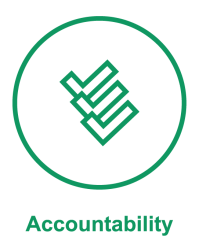 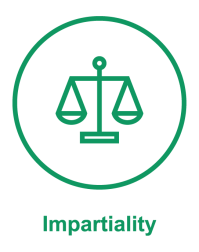 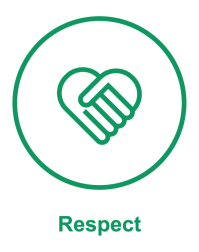 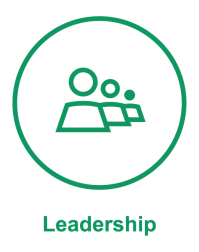 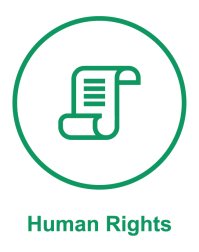 [Speaker Notes: As public sector workers we perform an important role. But it’s not only about what we do, it’s about how we do it, and this is where the public sector values come into play. They define how we interact with the community, with Government and with each other. They ask us to show leadership and to treat each other fairly and reasonably.
Each section of the code is devoted to one of the seven Victorian public sector values.]
Why is a shared understandingof the values important?
Encourages high performance
Gives organisations the competitive edge
Provides organisational clarity in moments of crisis
Creates an organisation with increased agility and creativity
Enables strategic organisational learning and accelerated employee capability and performance

Collins, J & Porras, J 1994, Built to last: Successful habits of visionary companies
[Speaker Notes: But why are values important?
They guide our strategies, policies, practices and behaviours. They send a consistent message to our colleagues and other stakeholders. They remove ambiguity. 
They define what is important to us. 
Researchers such as Collins and Porras have found that values can inspire discretionary effort, particularly when there is a good ‘cultural fit’ between the organisation and its employees. People are working together in a common cause. 
But we must see the relevance of the values to our work for this to happen. We must know what the values mean in practice. 
People pick up on signals, both big and small, about how to behave at work so any behaviour that is inconsistent with the values should be stopped.
Recruitment, induction and performance management can help to reinforce the values and build understanding of them.]
Demonstrating responsiveness
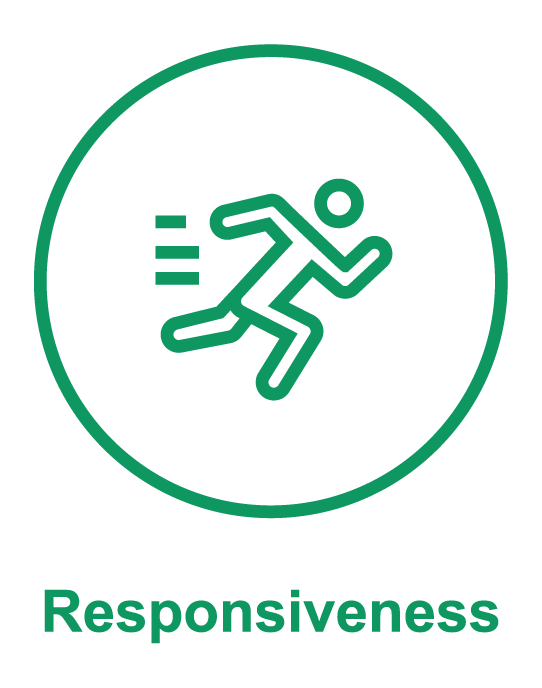 Advising Government
Remaining apolitical
Services to the community
Contributing to improvements
[Speaker Notes: Now let’s consider each of the values in turn. 
Each section of the code has:
a legal definition
a description of what that means in practice (points shown)
a description of the behaviours involved
For example the code says that demonstrating responsiveness means:
impartially advising the Government of the day and understanding the implications of that advice on government policy
remaining apolitical when interacting with Ministers, members of parliament and parliamentary committees
providing the community with services in an equitable, prompt and professional manner
contributing to improvements in the way work is performed
A case study has been provided for each value. Choose one or more for discussion. Click on the link to the case study if you wish.]
Demonstrating integrity
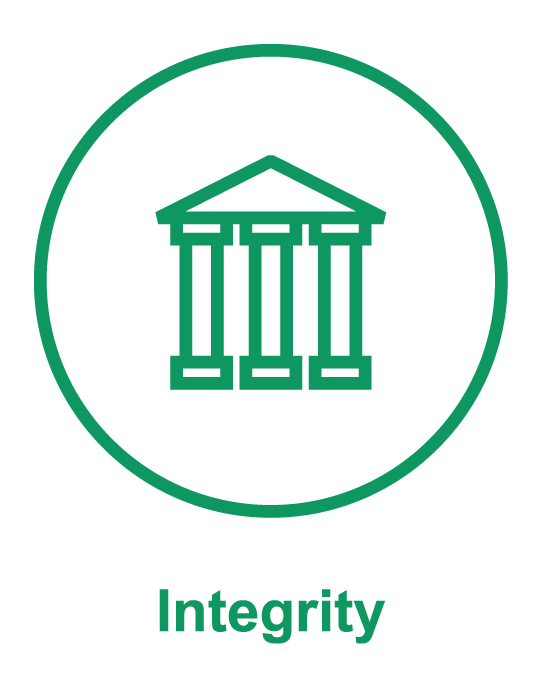 Honesty at work
Using powers at work
Financial probity
Official information
Public comment
Reporting unethical behaviour
Conflict of interest
Other employment
Public trust
Criminal offences
Drugs and alcohol
[Speaker Notes: Demonstrating integrity means:
being honest, open and transparent at work
using powers responsibly
complying with proper financial management principles
treating official information confidentially
limiting public comment to the facts
reporting unethical behaviour to an appropriate authority
declaring and avoiding conflicts of interest
engaging in other employment only when it doesn’t conflict with the public sector role
always acting in a way that sustains public trust
disclosing any relevant criminal offences 
not allowing the consumption of drugs or alcohol to affect work
Click on the link to the case study if you wish]
Demonstrating impartiality
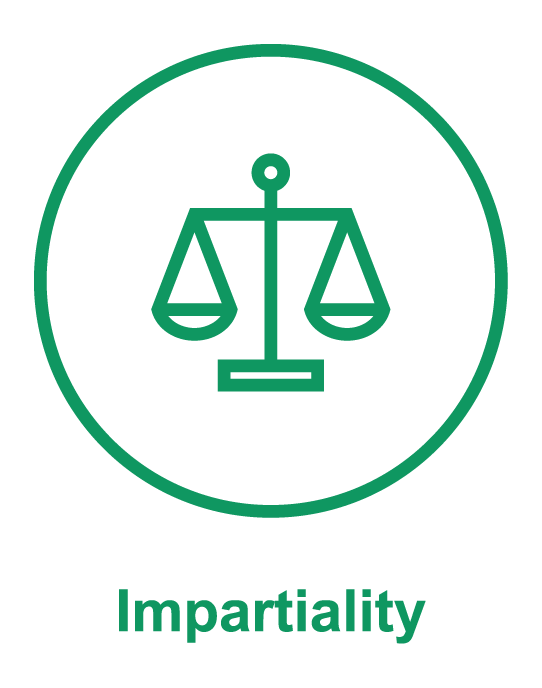 Decisions and advice
Gifts and benefits
Acting fairly
Implementing government policies and programs
[Speaker Notes: Demonstrating impartiality means:
making sound decisions and advice
not seeking or accepting gifts or benefits that could influence actions
using fair criteria in making decisions
implementing policies and programs equitably
Click on the link to the case study if you wish]
Demonstrating accountability
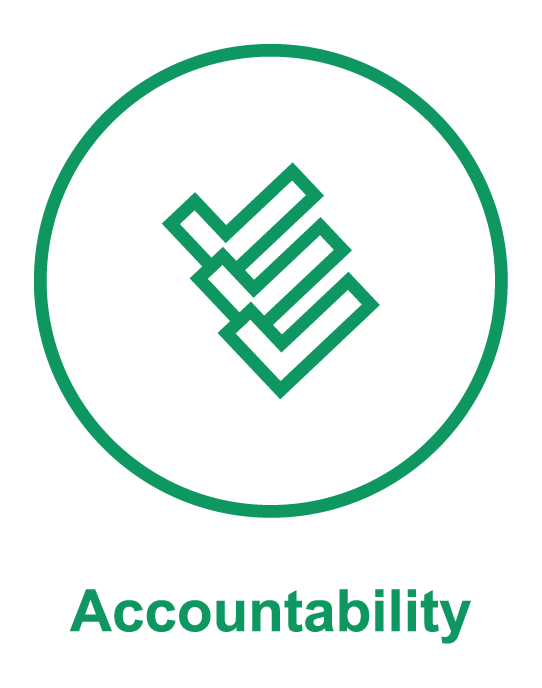 Working to clear objectives
Being responsible for decisions and actions
Work resources
Open to scrutiny
Ability to meet essential requirements
Compliance with legislation
[Speaker Notes: Demonstrating accountability means:
working to clear objectives
accepting responsibility for the decisions and actions taken
using work resources effectively
keeping records that are open to scrutiny
reporting any inability to meet the essential requirements of the job
understanding and complying with all relevant legislation
Click on the link to the case study if you wish]
Demonstrating respect
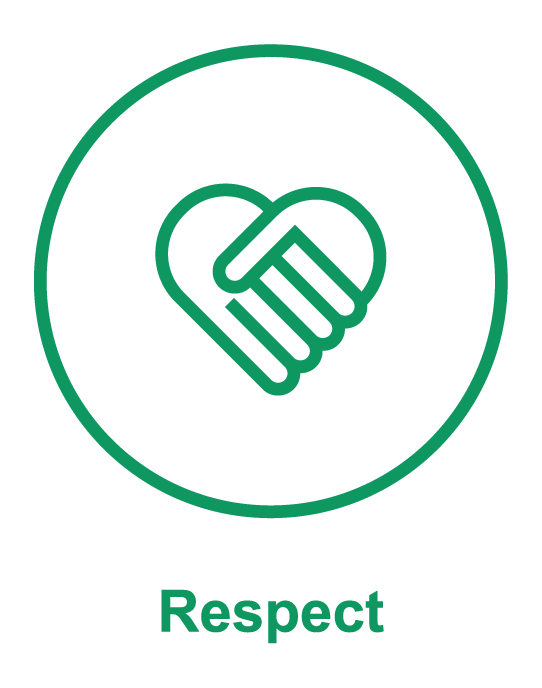 Fair and objective treatment
Privacy and confidentiality
Maintaining confidentiality
Equity and diversity
Improving outcomes
[Speaker Notes: Demonstrating respect means:
treating others fairly and objectively
keeping private information confidential and not misusing it
protecting colleagues from discrimination, harassment and bullying
working collaboratively to improve customer service
Click on the link to the case study if you wish]
Demonstrating leadership
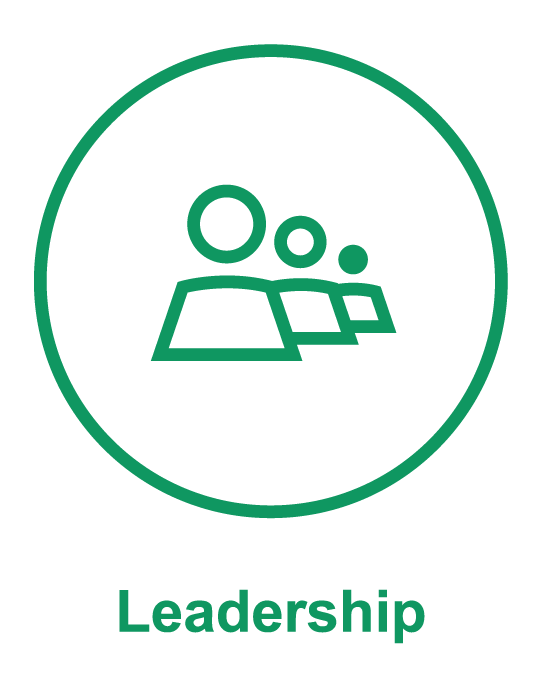 Leading by example
Managing staff
Supporting others
[Speaker Notes: Demonstrating leadership means:
being a positive role model
providing a safe, encouraging and supportive work environment for staff
supporting and guiding others in their work
Click on the link to the case study if you wish]
Demonstrating human rights
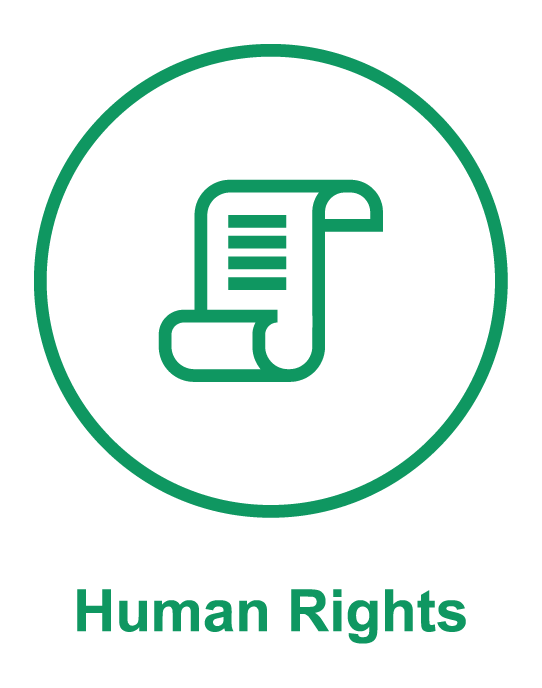 Understanding human rights
Making decisions and providing advice consistent with human rights
Implementing human rights
Protecting human rights
[Speaker Notes: Demonstrating human rights means:
understanding how the Human Rights Charter applies to your work
making decisions, providing advice and delivering services consistently with the Charter 
reporting any suspected human rights breaches 
Click on the link to the case study if you wish]
Not just good versus bad
[Speaker Notes: Not all misconduct is intentional or for private gain.
Sometimes we do not even realise that our behaviour is considered misconduct. For example someone might unintentionally benefit the organisation by gathering information that is considered confidential. Or someone might do something to benefit themselves, while not realising that their conduct is considered wrong.
However sometimes misconduct is intentional. For example someone may intentionally bypass normal organisational protocols to obtain a quicker outcome or steal money or resources to benefit themselves.]
Decision making model
Define the problem
Identify and consider stakeholders
Identify underlying values, principles, laws and policies
Specify and evaluate alternatives
Get another opinion
Make a decision and act
[Speaker Notes: This model outlines the steps to follow in making decisions. 
Wherever possible decisions should also be made public and in collaboration with others. This is because considering diverse interests and perspectives when making a decision increases the credibility of the process and reduces the suspicion of bias. 
Read the steps aloud.]
Where to go for further information
A trusted colleague
Your manager
Human resource manager
Victorian Ombudsman: www.ombudsman.vic.gov.au
Equal Opportunity and Human Rights Commission:www.humanrightscommission.vic.gov.au
Victorian Public Sector Commission: www.vpsc.vic.gov.au
[Speaker Notes: Fill out this slide before the start of the session with contact details appropriate for your audience or organisation. 
You may like to contact one or more of these people if you want more information about the code or want to discuss a workplace problem or want to report misconduct.]
What to do next
Read the code of conduct
Lead your team in discussing a workplace problem in your next team meeting
Start a discussion about the values the next time you have to make a major decision
Examine your own behaviour and challenge misconduct in the workplace
Speak to HR about how you can get involved in developing a values based organisation
[Speaker Notes: Today was an introduction to the code of conduct, the Victorian public sector values and the behaviours that support them. There are lots of ways you can put the code into practice. Here are some. Can you suggest other ways?]
Services to the community
A member of the public has been put through to Kylie’s area by mistake. Kylie attempts to answer the call, but she has doubts about the quality of the advice she is providing.
Questions
Kylie is trying to give good customer service, but what might be the consequences of her advice if it isn't correct? 
What is more important in this situation, responding in a timely way or giving the correct advice?
[Speaker Notes: Read the case study aloud, ask the audience for a response and then click to show the questions. Ask their opinion again.
Calls are sometimes referred to the wrong person. 
Most customers will understand if you politely explain the mistake and promise to ring them back with the correct information. Giving incomplete or incorrect information can cause dissatisfaction particularly if it wastes the customers’ time or money or prevents them from receiving the right goods or services. 
You might like to mention some key statistics from either the People Matter Survey or your own climate survey.
Being responsive is important to public sector workers. 
96% of respondents to the 2014 People Matter Survey said their workgroup strives to satisfy customers.]
Reporting unethical behaviour
Gina’s manager threatens to dismiss her if she ‘blows the whistle’ on fraud within their section. 
Questions
If Gina decides not to report the fraud what will be the repercussion for her organisation and for her?
Is Gina protected from retaliation if she reports the fraud? How?
Who should she report the fraud to? Should she also report her manager’s threat?
[Speaker Notes: Read the case study aloud, ask the audience for a response and then click to show the questions. Ask their opinion again. 
Fraud is a crime that should be reported to the organisation’s Protected Disclosure Coordinator or to IBAC (the Independent Broad-based Anti-corruption Commission). Failing to do so could mean that the corrupt behaviour continues without investigation and public money is wasted.
Gina could make a protected complaint orally or in writing, in person or anonymously. Her complaint should set out the specific allegations as well as the grounds for those allegations, and include copies of any supporting documents.
Under the Protected Disclosures Act 2012, Gina is protected from reprisal for making a protected disclosure. Her manager is liable to a penalty of a maximum of $36,400 (240 penalty units) and/or two years imprisonment for threatening her with dismissal.
You might like to mention some key statistics from either the People Matter Survey or your own climate survey.
Having integrity is important to public sector workers. 
86% of respondents to the 2014 People Matter Survey said their colleagues are honest, open and transparent in their dealings.]
Gifts or benefits
Hugh is a member of a committee that awards financial grants to small business. He accepts a bottle of wine from a prospective grant recipient. 
Questions
Is it appropriate to receive a gift in this situation? 
Even if the gift wouldn’t influence Hugh’s decision, is there anything wrong with accepting it? 
Other organisations who didn't receive the grant learn about the gift. What might be the consequences?
[Speaker Notes: Read the case study aloud, ask the audience for a response and then click to show the questions. Ask their opinion again. 
Hugh is a member of a committee not the primary decision maker. However he must still act and be seen to act impartially. Accepting the bottle of wine could give the impression that he is open to being influenced even if he is not. It could discredit the awards program and his organisation.
You might like to mention some key statistics from either the People Matter Survey or your own climate survey.
Being impartial is important to public sector workers. 
86% of respondents to the 2014 People Matter Survey said their organisation has procedures and systems that promote objective decision-making.]
Working to clear objectives
Gary organises work around his incoming emails. He acts on other matters only when they escalate. When Wendy asks Gary to respond to an urgent matter, he says ‘I’ve got 54 emails to deal with first’.
Questions
Is Gary taking the right approach to his work? 
What should Wendy do if Gary won't attend to the urgent matter until after he has addressed his emails? 
What responsibility does the manager have to ensure Gary sets the right priorities?
[Speaker Notes: Read the case study aloud, ask the audience for a response and then click to show the questions. Ask their opinion again. 
Gary is not managing his time well. He is giving priority to his emails rather than deciding on what is important to be done first. 
He will have agreed on a work program with his manager but still needs to respond to changing priorities. The 54 emails he receives will be of differing importance and should not be given automatic priority over other tasks.
You might like to mention some key statistics from either the People Matter Survey or your own climate survey.
Being accountable is important to public sector workers. 
83% of respondents to the 2014 People Matter Survey said their workgroup uses time and resources efficiently.]
Improving outcomes
Rebecca constructively challenges her colleagues’ ideas. Her colleagues dismiss her input, and as a consequence, she feels isolated and is increasingly reluctant to give her opinion on key issues.
Questions
How should Rebecca’s colleagues have reacted to her? 
How could the manager ensure everyone listens to and values all opinions?
[Speaker Notes: Read the case study aloud, ask the audience for a response and then click to show the questions. Ask their opinion again. 
By dismissing Rebecca’s ideas, her colleagues are discouraging her from contributing to the team’s work. Collaborating with colleagues and being open to their ideas and concerns will make the team’s work more robust. 
You might like to mention some key statistics from either the People Matter Survey or your own climate survey.
Showing respect is important to public sector workers. 
86% of respondents to the 2014 People Matter Survey said their manager listens to what they have to say. 86% said colleagues treat each other with respect.]
Supporting others
Barry has trouble completing his work on time no matter how hard he tries or how he organises his time. He doesn’t tell his supervisor for fear of being considered incompetent.
Questions
Does Barry’s supervisor have a role to play in monitoring the workload of his staff? 
How could Barry determine whether he has an unreasonable workload? 
What options does Barry have to alleviate the situation and get the work done?
[Speaker Notes: Read the case study aloud, ask the audience for a response and then click to show the questions. Ask their opinion again. 
Ideally Barry should feel comfortable discussing his work program with his manager. He may need more time or resources to complete his work or he made need coaching on ways to work more effectively.
You might like to mention some key statistics from either the People Matter Survey or your own climate survey.
Showing leadership is important to public sector workers. 
76% of respondents to the 2014 People Matter Survey said senior managers model the values.]
Implementing human rights
Meg has recently become a parent. Although she returns to work part-time, her manager does not reduce her workload. Meg is depressed that she will have to do the same amount of work, in fewer hours and for less pay. She then discovers this has happened to other women in her organisation.
Questions
How are Meg’s human rights being violated?
How is she being discriminated against?
What laws protect her?
[Speaker Notes: Read the case study aloud, ask the audience for a response and then click to show the questions. Ask their opinion again. 
The majority of Victorian laws, procedures and policies protect rights enshrined in the Human Rights Charter.
The Charter says Meg has the right to equality, particularly the right to equal protection under the law. She also has a right to freedom from forced work.
It appears that Meg is being discriminated against because she is a parent and a woman. The Equal Opportunity Act 2010 outlaws this type of discrimination. 
You might like to mention some key statistics from either the People Matter Survey or your own climate survey.
Human rights are important to public sector workers. 
95% of respondents to the 2014 People Matter Survey said human rights are valued in their workgroup.]
Code of Conductfor Victorian Public Sector Employees
[Speaker Notes: Thank you for your time. Are there any questions?]